Responding to COVID-19City of Anaheim’s Emergency Rental Assistance Program
Albert Ramirez, Project Manager II
City of Anaheim – ERAP Program
Quick Facts
Located in Southern California
Population: Approx. 350,000
10th Largest City in California
Total Area: 50 square miles
2
City of Anaheim – ERAP Program
COVID-19 Impacts
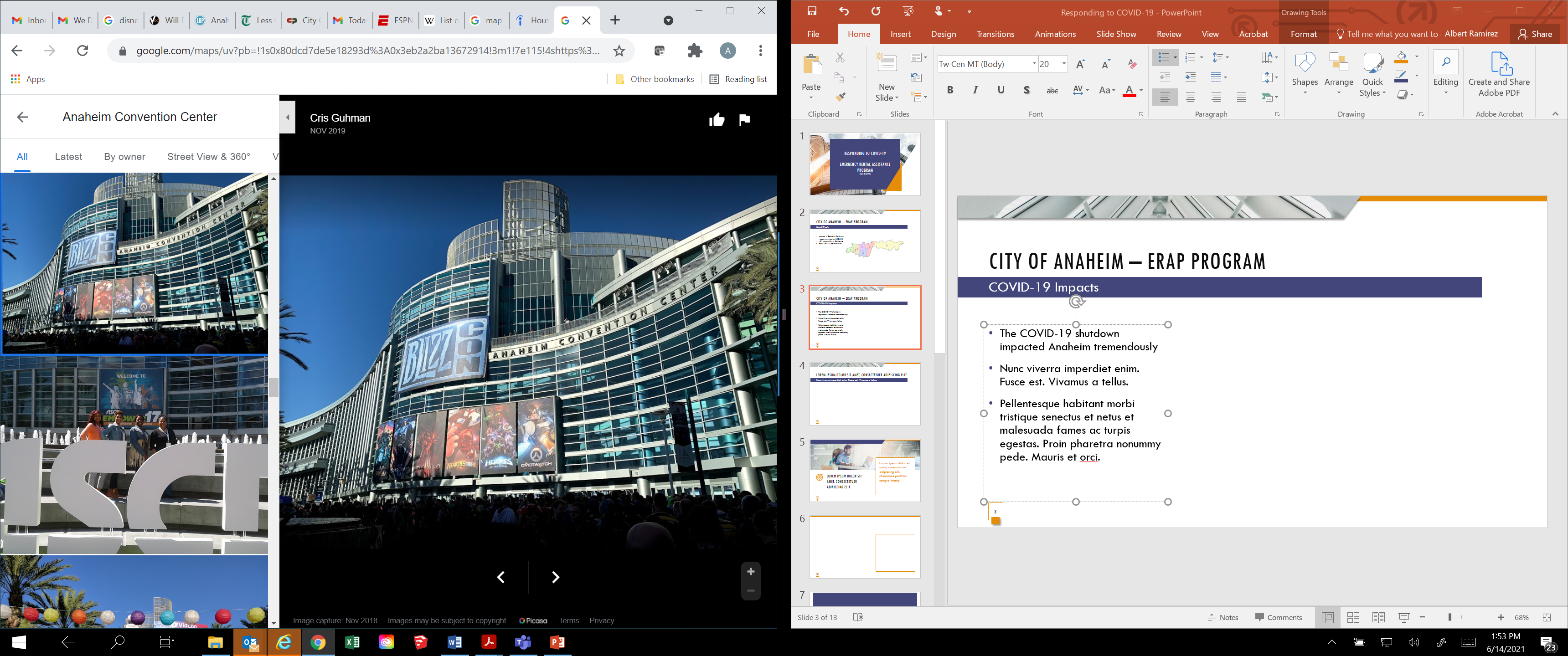 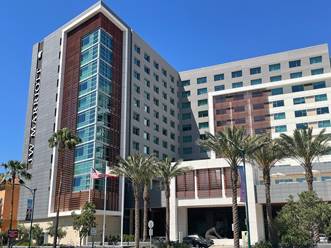 The shutdown impacted Anaheim by reducing it’s TOT   
Projected budget deficit of $150 million
Hotels and entertainment venues employ many residents, thus created major job loss and risk of eviction
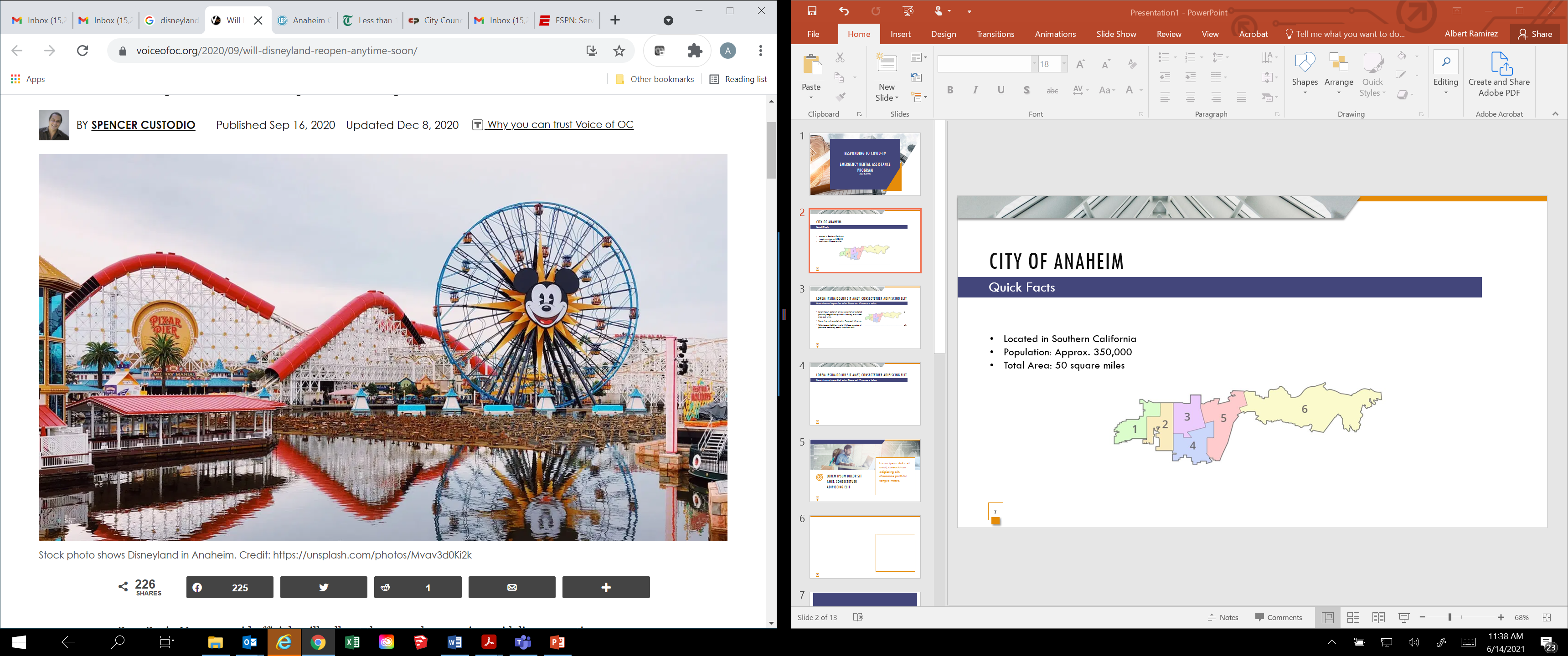 3
City of Anaheim – ERAP Program
CARES ACT Funding
HUD CARES Allocation $17.4 Million
4
City of Anaheim – ERAP Program
Program Design – Phase 1
In response to the pandemic and the needs of the community the City launched the Emergency Rental Assistance Program (ERAP)
Allocated Approximately: $3.4 Million Dollars of CDBG-CV
Applications were accepted in June and Oct 2020
Up to 3 months of future and/or prospective rent and capped at $2,100
Households must be 50% and below AMI and proof of COVID-19 Impact
5
City of Anaheim – ERAP Program
Things to Consider when Launching
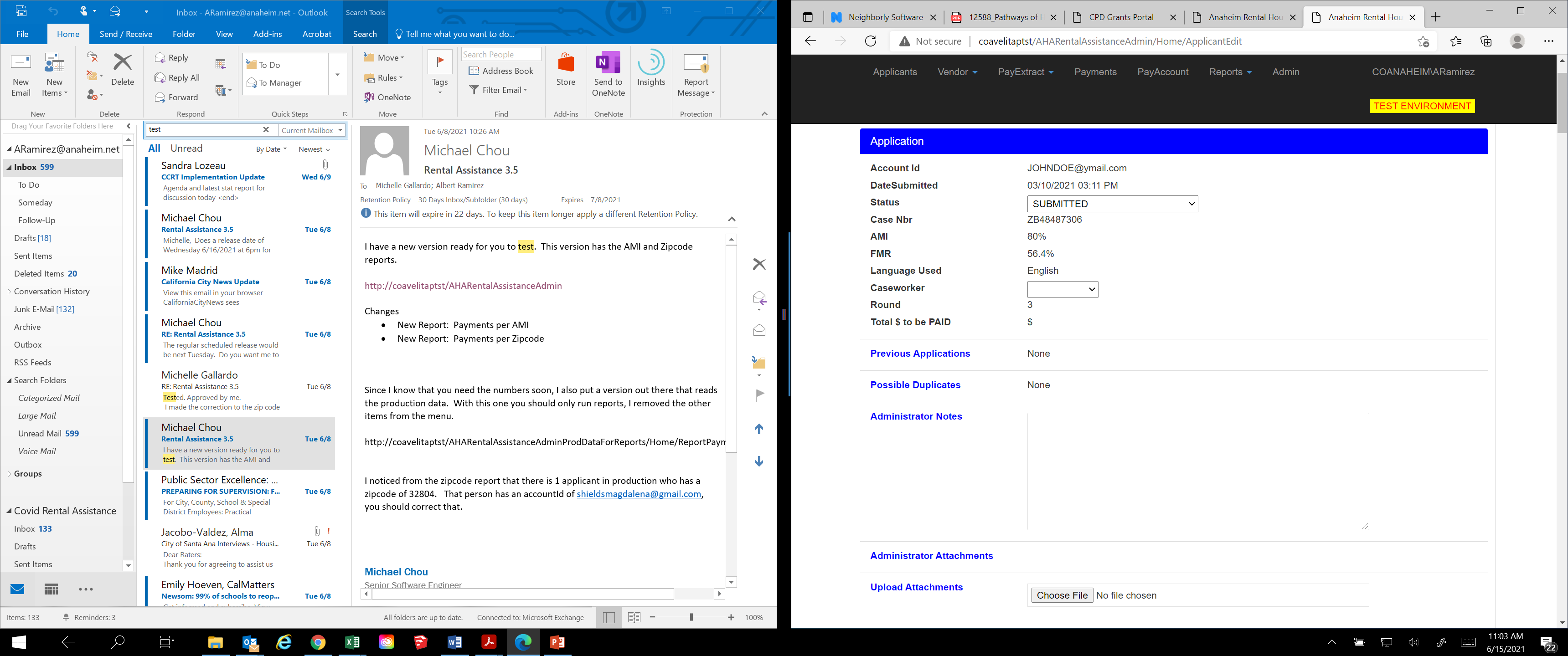 Developing the Systems and Processes 
Policies and Procedures
Application and Outreach
Eligibility Review
Check Run Process
Staffing Resources
6
City of Anaheim – ERAP Program
Pivoting to Phase 2
Anaheim received an additional $22 million (Treasury and State CARES Act $)
Program shifted to focus only on Rental and Utility Arrears from April 1, 2020-March 31, 2021in accordance with state requirements. 
Application Period: March 1- 31, 2021
To scale up to a program of this size, we assessed our program to find ways to streamline the process and meet expenditure deadlines.
7
City of Anaheim – ERAP Program
Phase 2 Application
Priority for households at or below 50% AMI and one member of the household unemployed for past 90 days
Application Requirements:
Online Application
Proof of Income and COVID-19 Impact
Copy of Lease
Proof of Rent/Utilities Owed
Landlord must agree to forgive 20% of Rent Owed if not direct payment of 25% would be made directly to household
8
City of Anaheim – ERAP Program
Phase 2 Improvements
Enhanced Outreach, Training and Staffing
Partnered and trained local non-profits to assist tenants with application
Posted “how to” videos online
Brought in two temps to answer calls, assist clients with applying via phone
Added case workers: Parks and Rec. Staff and Consultants 
Streamlined Application and Review Process 
Batch applications by landlord 
Reduced need for additional documents to be uploaded
Allowed self-certification for assets
Required case workers to start cases w/ a call
9
City of Anaheim – ERAP Program
ERAP Outcomes
Approx. $6 Million Spent to Date
10
City of Anaheim – ERAP Program
Reallocation of CDBG CV
Due to the additional Treasury Rental Assistance $ the City was able to reallocate its CDBG-CV Funds. 
Expanded Fair Housing Services
Support the Reopening of City Public Facilities 
Additional Support for Public Services
11
Thank You!Contact Info: aramirez@Anaheim.net
12